«Формы, методы и средства обучения дошкольников.»
Выполнила: Акимова С.П.
Форма – внешнее выражение деятельности. Она характеризует особенности взаимодействия педагога и ребенка, определяет систему дидактических отношений. В педагогике формы организации обучения делятся на общие и конкретные
.
К общим формам обучения относятся индивидуальная, групповая, коллективная. Эти формы определяются количеством детей, одновременно включенных в процесс обучения
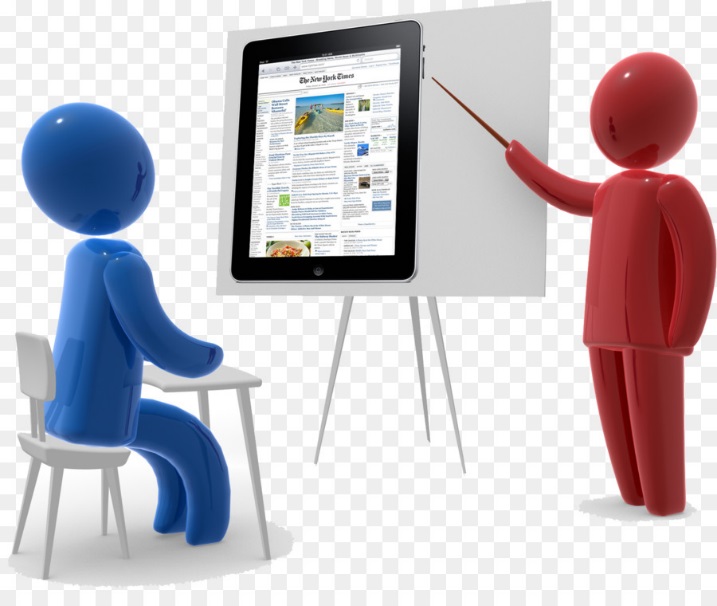 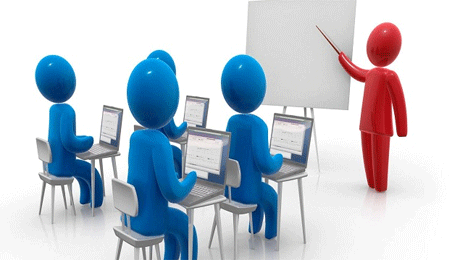 Индивидуальная форма обучения существует с времен античности и была распространена до XVIII века в целом ряде европейских стран. Суть заключается в выполнении ребенком самостоятельно или с помощью взрослого каких-либо обучающих заданий.
При такой форме реализуется максимально доверительное общение; достигается учет и возможность дальнейшего исследования индивидуальных особенностей ребенка; индивидуализируется содержание, формы, методы, средства, темпы обучения. Достижения и недостатки ребенка находятся на виду у взрослого, что дает возможность корректировать процесс обучения. Минус этой формы состоит в отсутствии взаимодействия и сотрудничества со сверстниками, что сказывается на социализации ребенка; не формируется умение работать в группе.
Групповая форма обучения организуется как взаимодействие одного педагога и нескольких детей, объединенных общей дидактической целью.
Плюсами формы являются: возможность организации одно- и разновозрастных групп с разным или одинаковым уровнем развития детей; обеспечение индивидуализации обучения через дифференциацию детей по какому-либо значимому для педагога на данный момент признаку (степень усвоенности учебного материала, тип темперамента, возраст и др.).
Коллективная форма обучения предполагает руководство педагогом одновременно всей группой дошкольников и преследует общие образовательные, воспитательные, развивающие цели на занятии.
Вместе с тем предусматриваются способы индивидуализации обучения в ходе совместной коллективной деятельности.
К конкретным формам обучения дошкольников относятся занятия, экскурсии, дидактические игры, индивидуальная работа с ребенком, все виды деятельности ребенка, его повседневная жизнь выступают как формы естественного, органичного обучения дошкольников, освоения ими социального опыта.
Ведущей формой регламентированной учебно-познавательной деятельности в ДОУ являются занятия, в ходе которых происходит формирование системы знаний, умений, навыков, творчества, отношений. Они актуализируются, закрепляются и пополняются в других формах, в повседневной жизни и самостоятельной деятельности ребенка.
Методы обучения – способы взаимосвязанной деятельности педагога и детей, в ходе которых происходит усвоение ребенком необходимого содержания социального опыта. Своеобразие и вариативность методов обеспечиваются приемами, которые составляют элемент метода, отдельный шаг к его реализации. Г.М. Коджаспирова и А.Ю. Коджаспиров рассматривают методы обучения как систему последовательных, взаимосвязанных действий педагога и детей, обеспечивающих усвоение содержания образования, развитие умственных сил и способностей, овладение средствами самообразования и самообучения. Методы обучения обозначают цель обучения, способ усвоения, характер взаимодействия субъектов обучения.
Методы обучения классифицируются на основании структуры деятельности и делятся на:
– методы организации и осуществления учебно-познавательной деятельности детей (словесные, наглядные, практические, индуктивные и дедуктивные, репродуктивные, продуктивные и проблемно-поисковые, методы самостоятельной работы детей);
– методы мотивации и стимулирования учебно-познавательной деятельности детей (познавательные игры, игровые упражнения, анализ жизненных ситуаций, опора на опыт ребенка, создание ситуаций успеха, педагогическое требование, поощрение, порицание);
– методы контроля и оценки результатов учебно-познавательной деятельности детей (действия с предметами, речевые задания, диагностические тесты, анализ продуктов деятельности детей, наблюдение).
Средства обучения – материальные или идеальные объекты, которые помещены между педагогом и дошкольниками и используются для усвоения знаний, формирования опыта познавательной и практической деятельности
К материальным средствам обучения относят учебные пособия, модели, таблицы, макеты, предметы, технические средства, мебель, помещения для занятий с детьми, микроклимат, режим питания и др.
Идеальные средства составляют умственные действия и их продукты, ранее усвоенные ребенком знания и умения. Л.С. Выготский выделяет лингвистические (устная и письменная речь), семиотические (знаки, символы, условные обозначения, таблицы, схемы), паралингвистические (жесты, мимика) средства. В общем эти средства можно назвать средствами коммуникации.
Средствами обучения в ДОУ также выступают основные виды деятельности ребенка (игра, труд, познание, общение и др.), окружающий мир во всем его многообразии
В качестве особого средства обучения в дошкольный период выделяют педагога – как необходимого взрослого, транслирующего и помогающего в усвоении детьми социального опыта.
Спасибо за внимание!